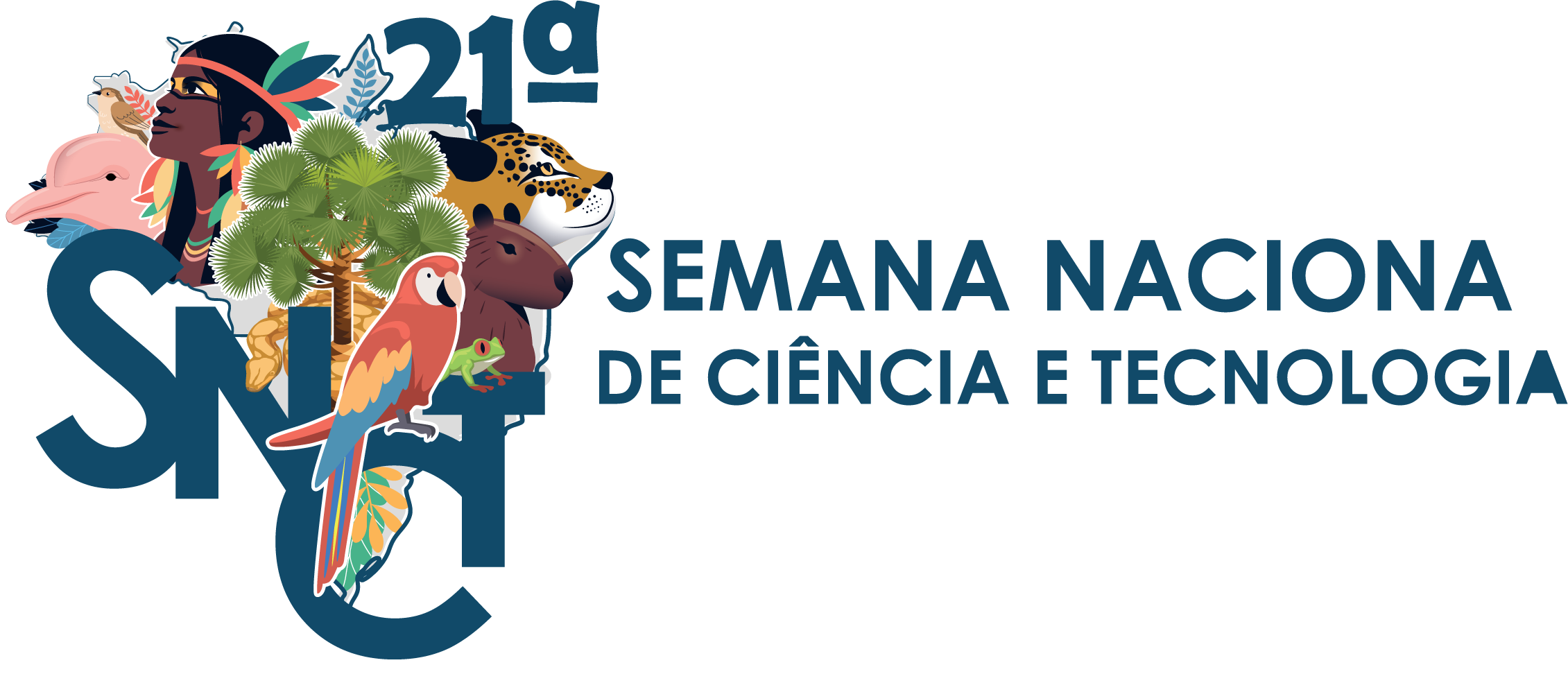 Título do trabalho
AUTORES

Fonte de fomento
São Miguel do Oeste, outubro de 2023
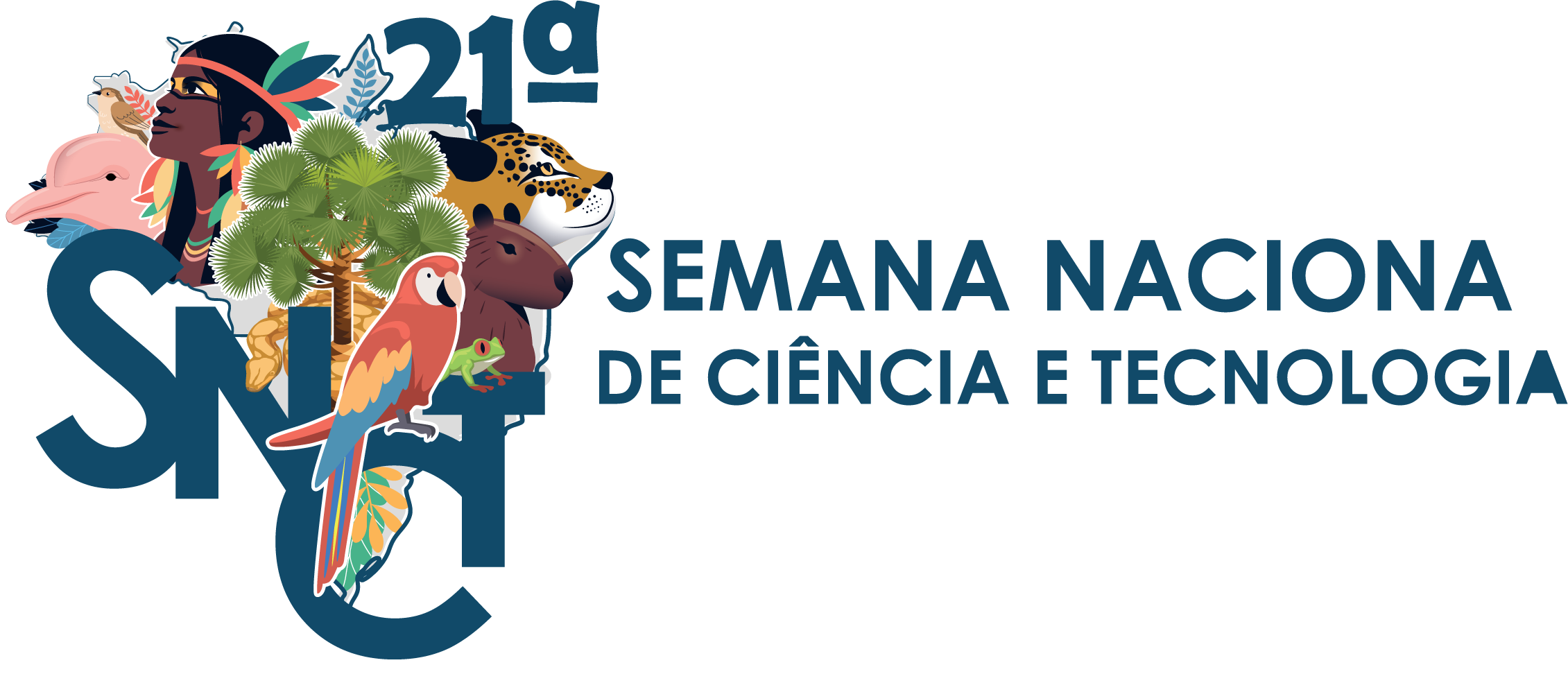 INTRODUÇÃO
Lorem ipsum dolor sit amet, consectetur adipiscing elit. Donec a iaculis purus, ac sagittis diam. Suspendisse sit amet nibh quis ex malesuada maximus. Curabitur luctus leo pretium hendrerit auctor.
OBJETIVOS
In a sodales arcu. Praesent ac ipsum ligula. Aenean sed sem sem. Mauris vitae dolor tempor, accumsan tellus vitae, tristique dui. Praesent non tortor libero. Sed sagittis ullamcorper ipsum pharetra fringilla. Suspendisse ac pulvinar nulla. Donec laoreet neque id pretium aliquet. Proin eget quam neque. Mauris arcu lacus, maximus eu libero ac, egestas vehicula dolor. Sed sit amet luctus felis, et hendrerit sapien.
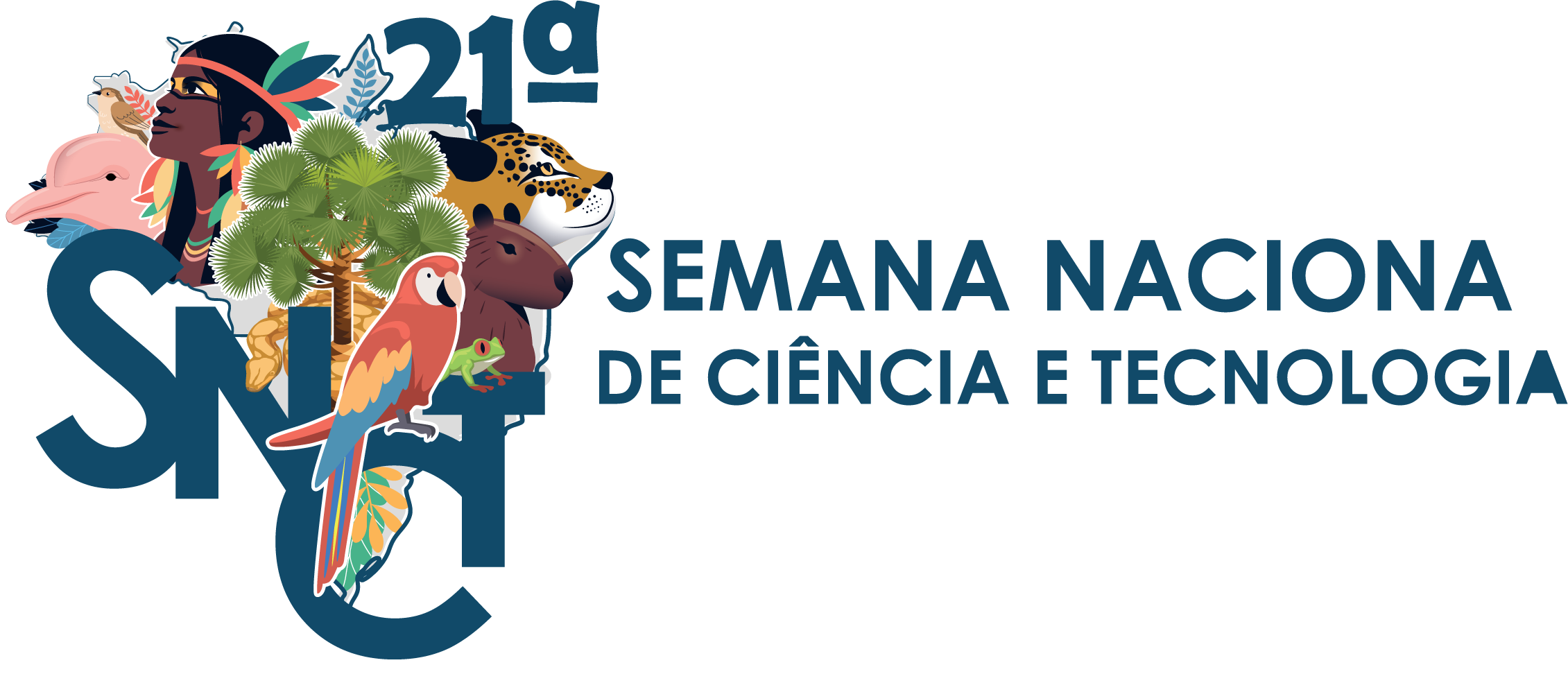 METODOLOGIA
Duis aliquam, ipsum id commodo vestibulum, turpis lacus molestie ipsum, vel tincidunt mauris enim quis sapien. Duis vitae placerat arcu, nec dignissim nunc. Nullam placerat augue erat, ut pharetra tellus fermentum posuere. Mauris tincidunt lacinia libero nec molestie. Vivamus laoreet ac elit at sollicitudin. In tincidunt eu velit id euismod. Vivamus rutrum interdum justo, accumsan sollicitudin est porttitor in. Donec blandit venenatis ultricies. Nam fermentum magna non nisi tristique ultricies. Etiam feugiat arcu eros, vitae malesuada justo malesuada vel. Proin ut laoreet tur
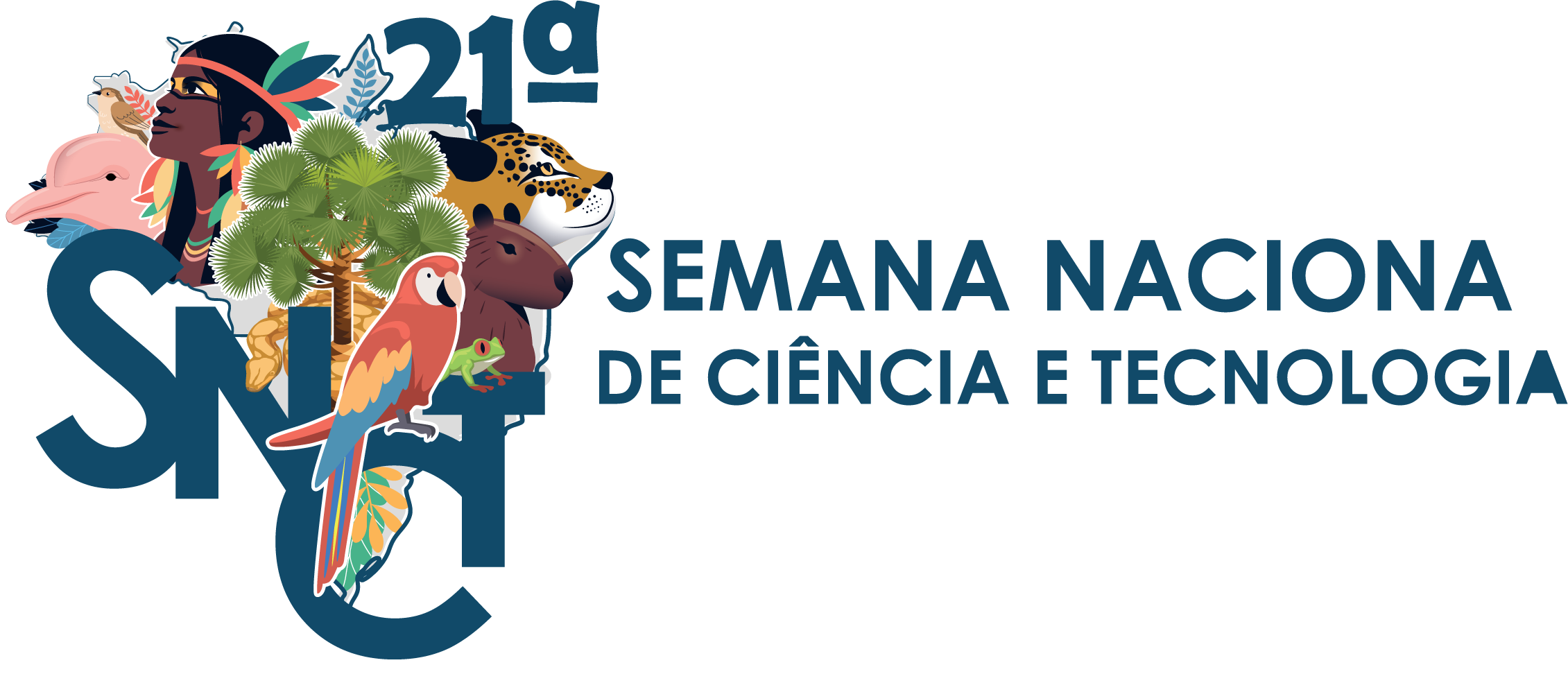 RESULTADOS 
Lorem ipsum dolor sit amet, consectetur adipiscing elit. Donec a iaculis purus, ac sagittis diam. Suspendisse sit amet nibh quis ex malesuada maximus. Curabitur luctus leo pretium hendrerit auctor.

CONCLUSÕES
In a sodales arcu. Praesent ac ipsum ligula. Aenean sed sem sem. Mauris vitae dolor tempor, accumsan tellus vitae, tristique dui. Praesent non tortor libero. Sed sagittis ullamcorper ipsum pharetra fringilla. Suspendisse ac pulvinar nulla. Donec laoreet neque id pretium aliquet. Proin eget quam neque. Mauris arcu lacus, maximus eu libero ac, egestas vehicula dolor. Sed sit amet luctus felis, et hendrerit sapien.
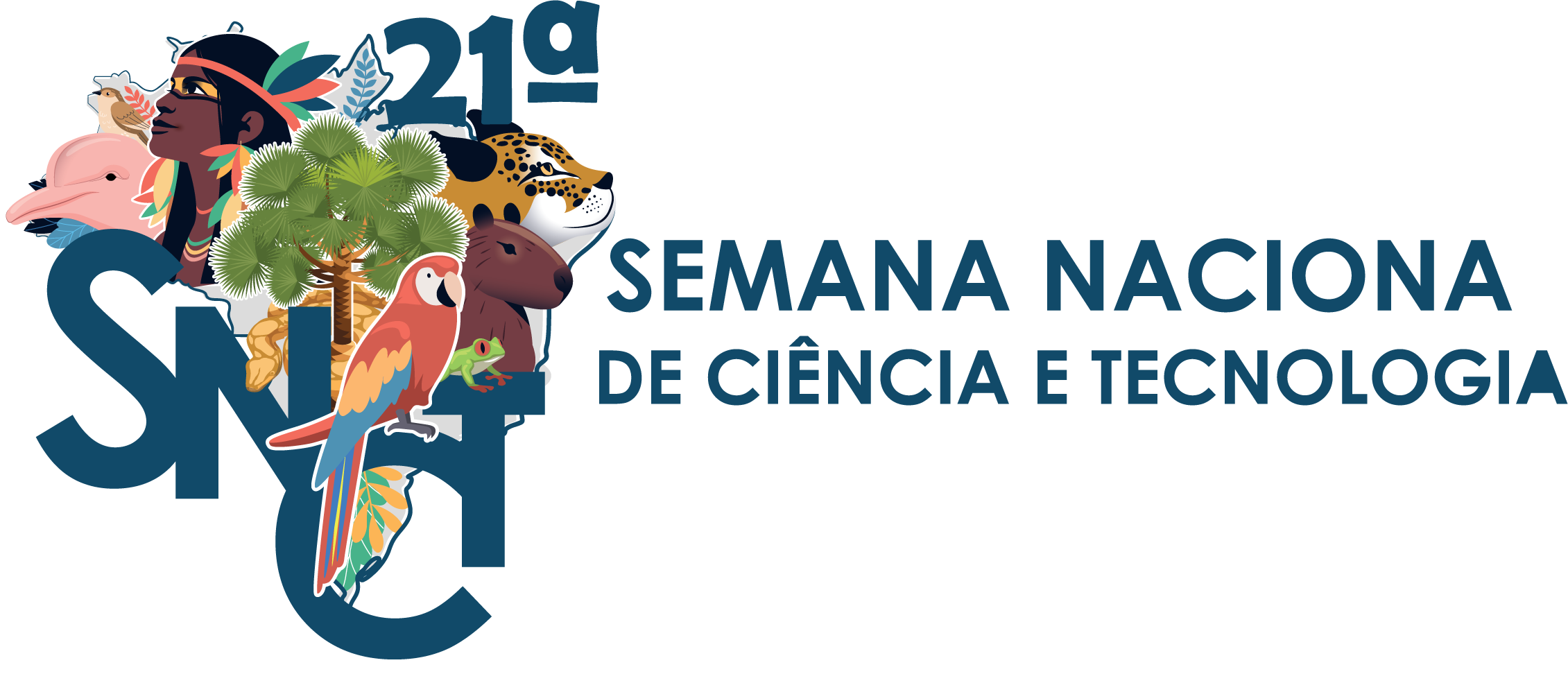 AGRADECIMENTOS
Citar as fontes de financiamento internas e externas, que viabilizaram o projeto de ensino, pesquisa ou extensão.

REFERÊNCIAS
Citar as fontes de financiamento internas e externas, que viabilizaram o projeto de ensino, pesquisa ou extensão.